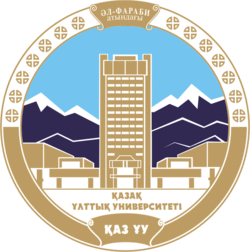 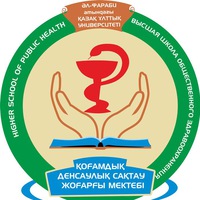 Тақырыбы:Статистикаға кіріспе. Тұтастықтың түрлері. Тұтастық бірліктерінің сипаттамасы.
Жоспары:
Кіріспе бөлім.
Негізгі бөлім.                                                                                                             a) Статистикалық мәліметтерді топтау жәнеоның түрлері.                                                                                                                                               b) Статистикалық кесте және статистикалық әдістеме.                                                                                       c) Медициналық статистика.
Қорытынды.
Қолданылған әдебиеттер тізімі.
Жалпы кіріспе.
Статистика- бұл кездейсоқ деректер арасынан заңдылықтарды көруге, олардың ішіндегі нық байланыстарды ерекшелеуге,қабылданған барлық шешімдер арасынан дұрыс шешімдер үлесін арттыру әрекетін анықтауға мүмкіндік беретін ғылым.
Сонымен бірге, деректерді (бақылау нәтижелерін) жинау, топтау, жүйелеу, сипаттау, талдау және түсіндіру,бас жиынтықты және олардың өзгергіштігін зерттеу.
«Статистика деген – жалпы көріністердің топтық қасиеттерін математикалық жолмен түсіндіру»
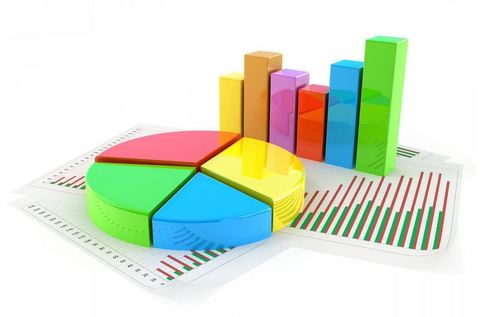 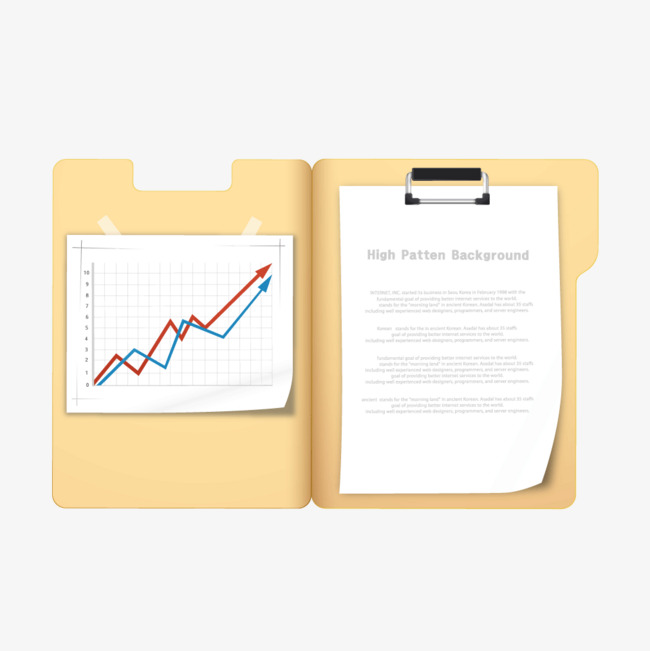 Статистикалық жинақтау дегеніміз бақылау нәтижесінде жинақталған алғашқы мәліметтерді ғылыми жүйеде өңдеу және жиынтық бірліктері белгілері бойынша топтау, қорытынды көрсеткіштерін есептеу.
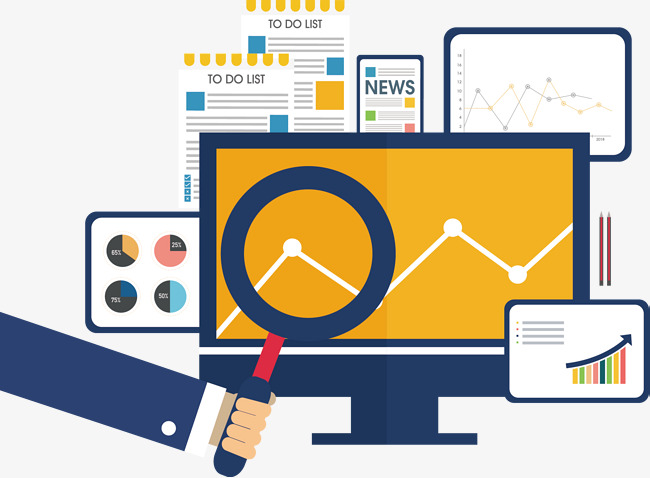 Статистикалық жинақтау
Статистикалық мәліметтерді жинақтаудың екі түрі бар:жай және күрделі.
 Жай жинақтау жинақталған мәліметтерді,материалдарды топтамай қорытынды жасау. 
Күрделі жинақтау бағдарлама бойынша жиынтық бірліктерді топқа бөлу және әрбір топ бойынша жиынтықты есептеп шығару.
Мәліметтер қолмен және машиналық тәсілдермен жинақталады. Мәліметтерді санмен белгілеу, оларды жинақтау, бөлу, қорытындылау қолмен жинақтау тәсіліне жатады.Машинамен жинақтау электронды есептеу машиналарында және компьютерлерде  жүргізіледі.
Статистикалық топтау келесідей түрлерге бөлінеді: 
Біртиптік
Құрылымдық
 Талдаулық.
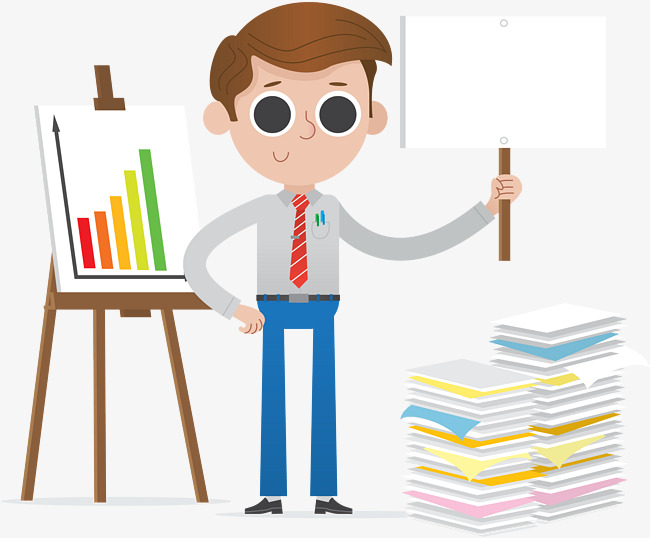 Біртиптік топтау
Біртиптік топтау дегеніміз статистикалық бақылау арқылы жиналған әр түрлі бағыттағы жиынтық көрсеткіштерді бір жүйеге келтіріп, топтарға бөлуі және оның қорытынды көрсеткіштеріне талдау жасауды айтады.
Біртиптік топтаудың мақсаты-біртектес топтарды, сыныптарды әлеуметтік-экономикалық түрлеріне қарай саралау. Ол келесі тәртіп бойынша жүреді:1.Алдын-ала пайда болғантиптерді,сыныптарды өзіне тән сапалықбелгілеріне қарап анықтап, белгілеп қою.2.Топтау белгілеріне қарай анықтау.3.Жинақталған сандық көрсеткіштердібелгіленген топтарға бөлу.
Құрылымдық топтау
Біртектес, біртипті жиынтық бірліктердің өзгерісін өздеріне тән белгілеріне қарай бөлуді статистикалық құрылымдық топтау дейді.
Құрылымдық топтау мақсаты- біртектес жиынтықтың құрылымы мен оның құрамдас бөліктерін сипаттайтын көрсеткіштер туралы мәліметтер беру.
Талдаулық топтау
Талдаулық топтаудың негізгі мақсаты-жиынтықбірліктердің өзара байланысын анықтау және олардың бірбіріне әсерін,себептерін зерттеу болып табылады.Бірбіріне әсерін тигізетін талдаулық топтаудың себептік белгілері қоғамдық құбылыстардың өзгергенін, ал нәтижелік белгілері сол себептердің тигізген әсерін көрсетеді.
Мысалы, жұмысшының мамандық дәрежесін жоғарлату себептік белгі болып табылса, ал оның салдарынан еңбек өнімділігінің өсуі нәтижелік белгіге жатады.Талдаулық топтау келесідей:1.Себептік белгілері бойынша құрылады және нәтижелікбелгілердің орта шамасы табылады.2.Әрбір топты сипаттайтын себептік және нәтижелікбелгілердің орташа шамасын есептейді.3.Себептік және нәтижелік белгілердің арасындағыөзара байланыстың ерекшеліктері анықталады.
Жиынтық бірліктері бір ғана белгісі бойынша топталса, жай топтау, ал екі немесе одан да көп белгілерге қарай топталса, күрделі топтау деп аталады.
Топтау белгілері және топқа бөлупринциптері
Сипаттайтын топтау өзінің өзгермелі мәніне сәйкес бүтін және деңгей аралықты болып бөлінеді. 
Топтық белгі бүтін санмен берілетін болса, онда бүтін сан өзгермелі топтауға жатады,ал ондағы бөліп алынатын топ саны сол берілген белгінің мәніне сәйкес келеді. Деңгей аралығының тұрақты шамасын есептеу алдында оның ең үлкен, ең кіші шамасының сандық мәнін анықтау керек.Тұрақты шама келесі формуламен анықталады:d =Хmax-Xmin/n , мұндағы,d-деңгей аралығының тұрақты шамасы;Хmax, Xmin- топтау белгісінің ең үлкен жәнеең кіші сандық мән шамасы; n- топтың саны.Әрбір топтың ең жоғарғы және ең төменгі шегінің арасындағы сандық өзгеріс топтаудың деңгей аралығының тұрақтылық шамасы деп аталады.
Қайта топтау
Қайта топтау дегеніміз алғашқы топтастырылған топтық көрсеткіштерді жаңа топтарға өзгерту әдісі.Алғашқы топтастырылған топтық көрсеткіштер әлеуметтік жоқ құбылыстар мен процестерге талдау жасағанда сұрақтарға толық жауап бермейтін болса, онда қайта топтау әдісі қолданылады. Ол екі әдіспен жүргізіледі:1. Бастапқы топтастырылған ұсақ топтардың  деңгей аралығын қосып, оларды көбейту арқылы ірі топтарға айналдыру.2. Әр жерде жиналып, әр түрлі өңделген топтық көрсеткіштерді бір-бірімен салыстыру үшін бір жүйеге келтіру қажет болғанда проценттік үлесі бойынша қайта топтастыру. Бұл әдістерді қолдану кезінде жалпы жиынтық мөлшері өзгермейді, ал ішкі сандық құрылым қандайшамамен берілсе де түрлі топтық өзгерістер кездеседі.
Статистикалық кесте
Статистикалық кесте дегеніміз-сандық мәліметтерді ұтымды түрде қолдану. Статистикалық кесте-көлденең және тігінен сызылған сызықтың бір-бірімен сәйкесті қиылысуы. Көлденең сызық жол, ал тігінен сызылған сызық баған деп аталады.
Статистикалық кестенің екі элементі бар:бастауыш және баяндауыш.
Бастауыш деп зерттелетін объектіні сандағы суреттейтін статистикалық жиынтық немесе оның топтастырылған бірліктері. Ол кестеде сол жақта орналасқан және жолдың мағынасы ретінде беріледі.
Баяндауыш дегеніміз зерттеліп отырған объектінің сандық көрсеткіштерімен сипатталуы немесе толық мазмұндауы. Ол кестеде оң жақта орналасады жәнебағананың арты ретінде беріледі.
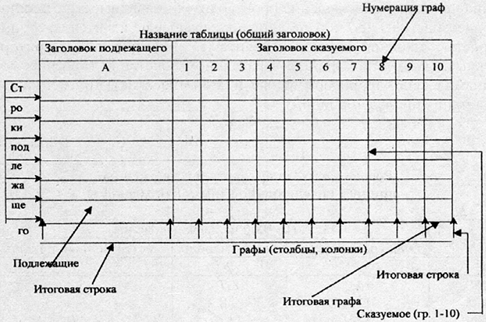 Статистикалық әдіс
Статистикалық әдістерде клиникалық, лабораториялық және экспериментальдық зерттеулерде қолдану көптеген сұрақтарды шешуге көмектеседі. Оның ішінде жоспарлау,клиникалық және лабораториялық зерттеулерді ұйымдастыру, алынған көрсеткіштердің статистикалық тұрғыдан дұрыстығын және зерттелген қоғамдық жайлардың объективтік заңдылықтарын анықтау, колданылған алдын-алу және емдеу шараларының медициналық тиімділігін бағалау жұмыстары да бар.
Статистикалық зерттеулер тек қана ғылыми жұмыста емес,сонымен қатар денсаулық сақтау мекемелерінің күнделікті қызметінде де қолданылады. Денсаулықты сақтау жұмысында және арнайы медиңиналық зерттеулерде статистикалық әдістеме бірінен соң бірі орындалатын төрт кезеңнен тұрады:¤зерттеулердің жоспары мен бағдарламасын жасау; ¤статистикалық бақылау мен есепке алуды ұйымдастыру; ¤статистикалық топтау, өңдеу, жинактау және материалдарды есептеп ыңғайлау; ¤талдау,тұжырым шығару, жұмысты жақсартуға ақыл қосу және алынған зерттеудің қорытындысын күнделікті жұмыска енгізу.
Медициналық статистика
Медициналық статистика дегеніміз – қоғамдық тәжірибе саласы және жекеше оқылатын маңызды пән. Ол жалпы статистиканың бір тармағы. Басқаша айтқанда, медициналық статистика қоғамдық медициналық ғылым. Ол денсаулықты және денсаулықты сақтау жұмысын сандық және сапалық жағынан зерттейді. 
Сонымен қатар, статистиканың әдістері мен әдістемелері арнайы медициналық мәселелерді де шешуге қолданылады. Кез-келген саладағы дәрігерлер мен денсаулықты сақтауды ұйымдастырушылар үшін медициналық статистика денсаулыққа, санитарлық және өндірістік тіршіліктік жағдайға сандық және сапалық баға беруге қолданылатын негізгі құрал болып табылады.
Статистиканың материалдық бөлімі деректі сандардың жиынтығынан тұрады. Ал медициналық статистиканың материалдық бөлімі тұрғындардың денсаулығы туралы деректі цифрлар жиынтығынан құралады. Медициналық статистика тек кана ғылыми немесе пөндак бағыт емес, сонымен катар қоғамдық тәжірибе. Оның көмегімен медицина мекемелері есепке алу және есеп беру жұмыстарын атқарады.
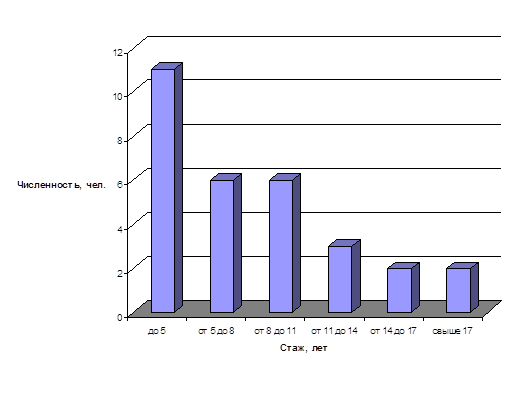 Медициналық статистика бөлімдері.
Медициналық статистика жалпы статистика ғылымының негіздеріне жүгінеді. Ол үш бөлімнен тұрады:
Денсаулық статистикасы
Клиникалық және экспериментальдық зерттеулер статистикасы
Денсаулықты сақтауды басқару статистикасы
Денсаулықты сақтау статистикасы бірнеше тармақтарға бөлінеді. Олар:
емдеу - алдын-алу мeкeмeлepінiң статистикасы
санитарлық және эпидемияга қарсы күресетін мекемелер статистикасы
әйелдердің босануына көмектесетін және денсаулығын қорғайтын мекемелерінің статистикасы
медицина кызметкерлерінің статистикасы
балалар мен жасөспірімдердің денсаулығын қорғайтын мекемелер статистикасы
Медициналық статистиканың міндеттері:
1) халық денсаулығын толығымен және оның бөлек топтарын зерттеу;
2) халық арасындағы аурушылдық пен өлім-жітімнің қоршаған ортаның әр түрлі факторларымен байланысын табу және қою;
3) медициналық ұйымдардың қызметі және кадрлары туралы мәліметтерді зерттеу;
4) жаңа дәрі-дәрмектердің биологиялық ағзаға және әлеуметтік ұжымға әсерінің тиімділігін бағалау;
5) халық денсаулығын жақсарту жолдарын іздеу үшін қолданатын емдеу-сауықтыру шараларының қорытындысы туралы мәліметтерді зерттеу;
6) медициналық ұйымдардың жұмысын жоспарлау, ұйымдастыру және бағалауға жәрдем ету.
Қорытынды.
Медициналық статистика дегеніміз – қоғамдық тәжірибе саласы және жекеше оқылатын маңызды пән. Ол жалпы статистиканың бір тармағы. Басқаша айтқанда, медициналық статистика қоғамдық медициналық ғылым.Ол денсаулықты және денсаулықты сақтау жұмысын сандық және сапалық жағынан зерттейді. Сонымен қатар, статистиканың әдістері мен әдістемелері арнайы медициналық мәселелерді де шешуге қолданылады. Кез-келген саладағы дәрігерлер мен денсаулықты сақтауды ұйымдастырушылар үшін медициналық статистика денсаулыққа, санитарлық және өндірістік тіршіліктік жағдайғасандықжәне сапалық баға беруге қолданылатын негізгі құрал болып табылады.
Қолданылған әдебиеттер тізімі:
Медциналық статистика. Бөлешов М.Ә. Алматы ,2015
Медик В.А., Токмачев М.С., Фишман Б.Б. Статистика в медицине и биологии. – М.:
Применение методов статистического анализа для изучения общественного здоровья и здравоохранения:Учебное пособие для вузов/Под ред.В.З.Кучеренко.-М.:ГЭОТАР-Медиа,2007. 256 б.
Интернет желісі.